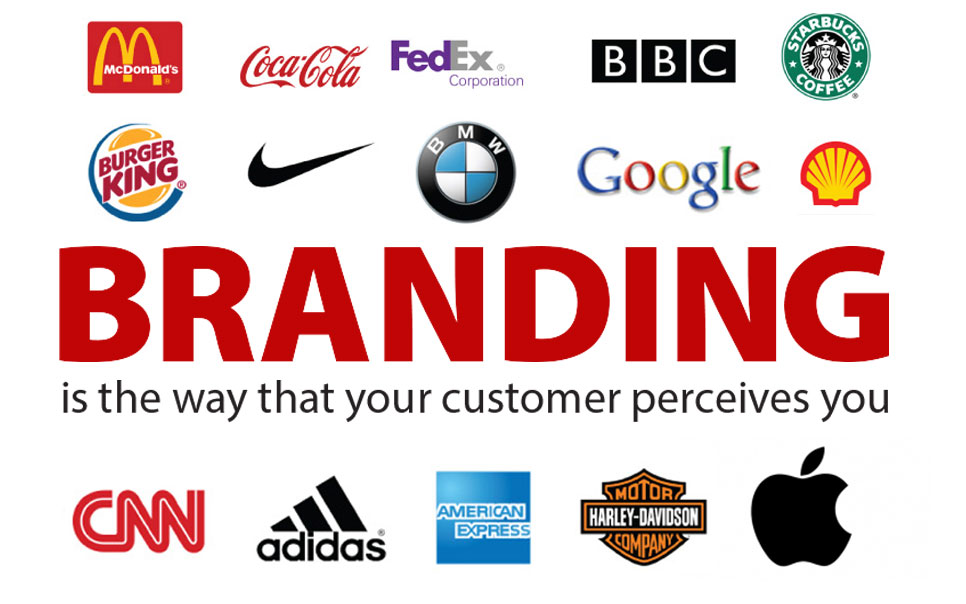 Task
Let‘s count!
Who found the most brand names!
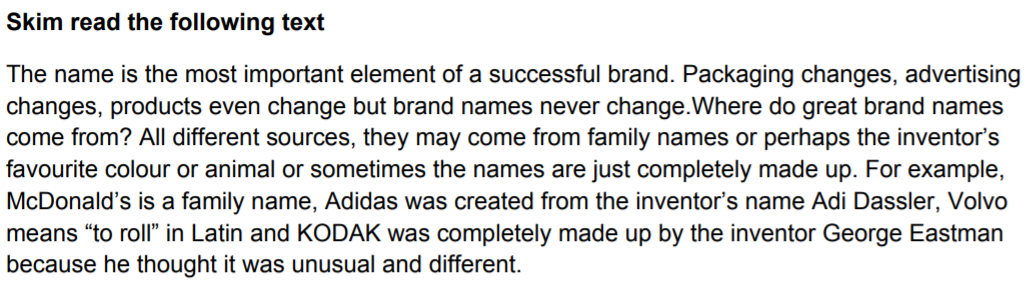 www.teachingenglish.org.uk
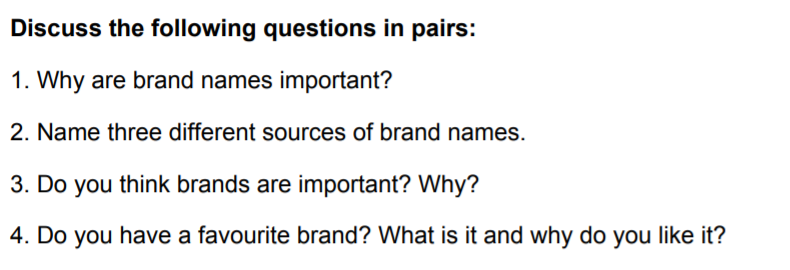 Can you guess where the following brand names come from?
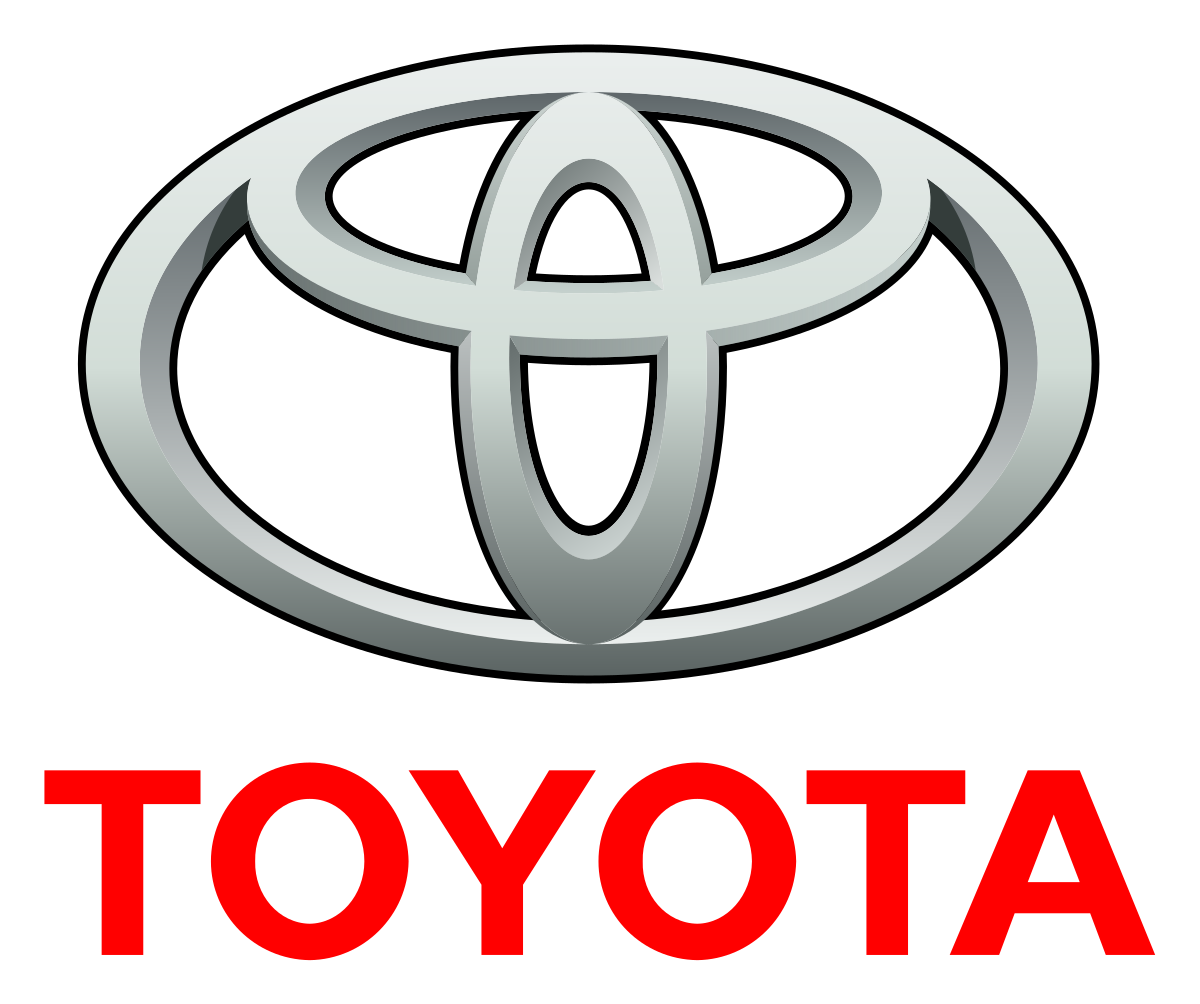 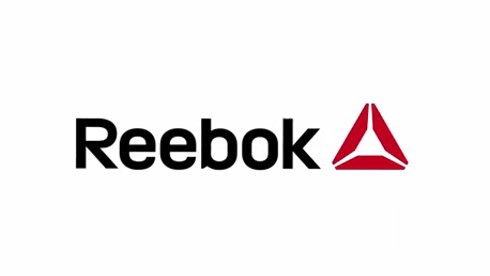 From the Latin word meaning, ‚snow-white‘.

 This was the fifth perfume made by the same company.

Named after the Greek goddess of victory.

Originally a Japanese family name Toyoda. The inventors changed one letter to make it easier to pronounce overseas.

Named after an African gazelle.

The family name of two men – one a motor enthusiast and the other an engineering genius.
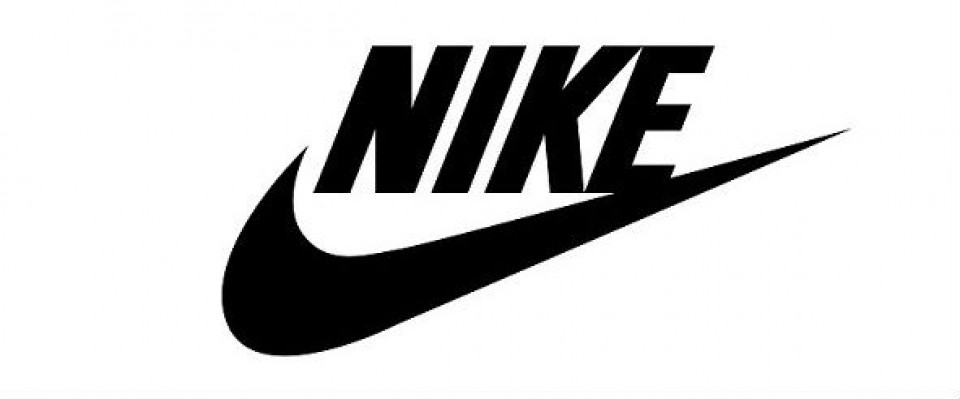 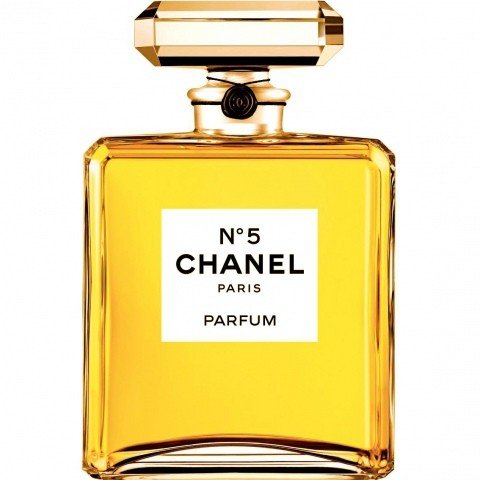 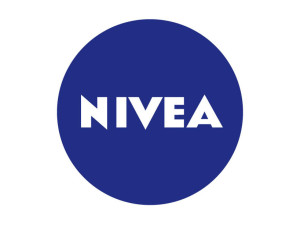 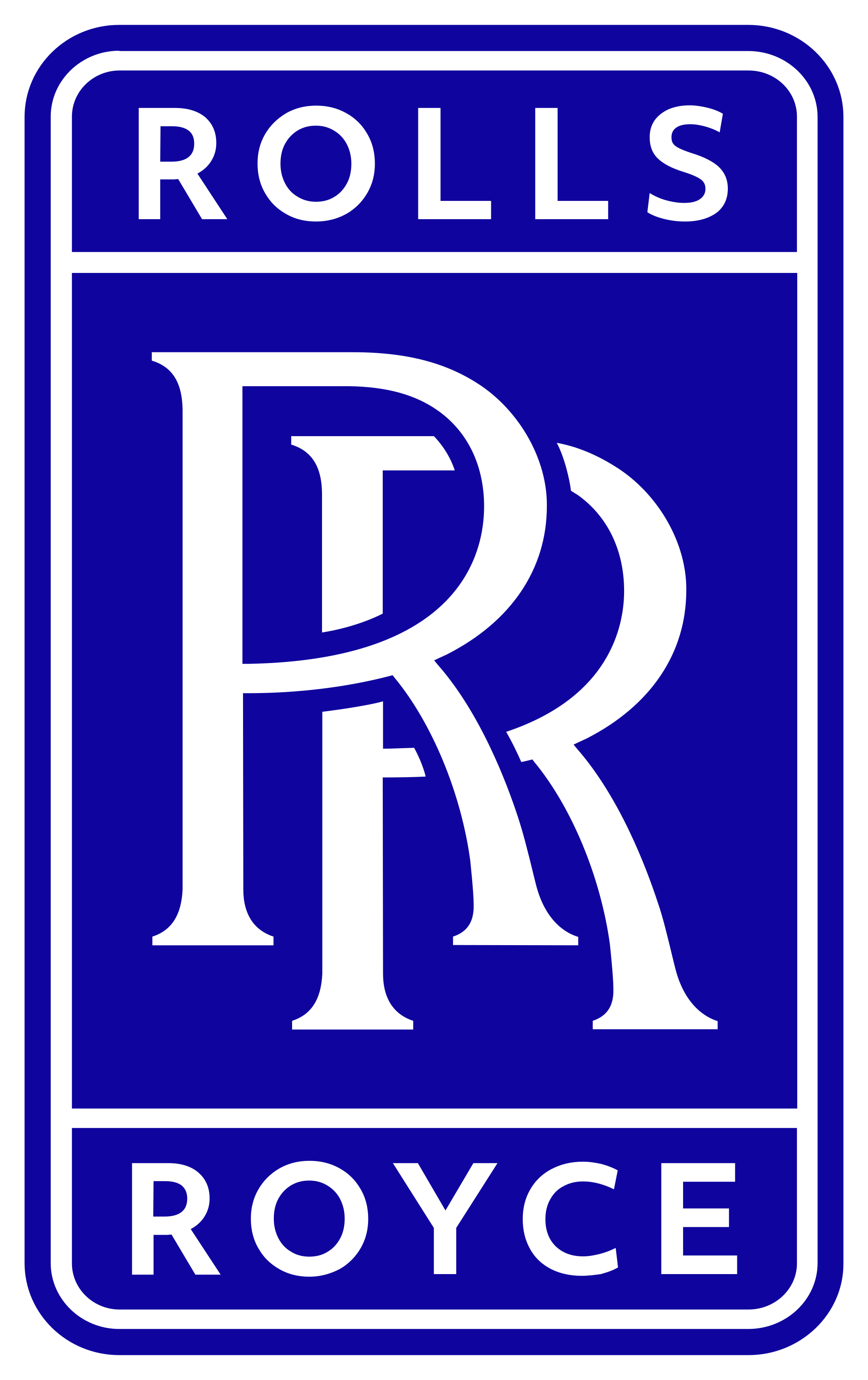 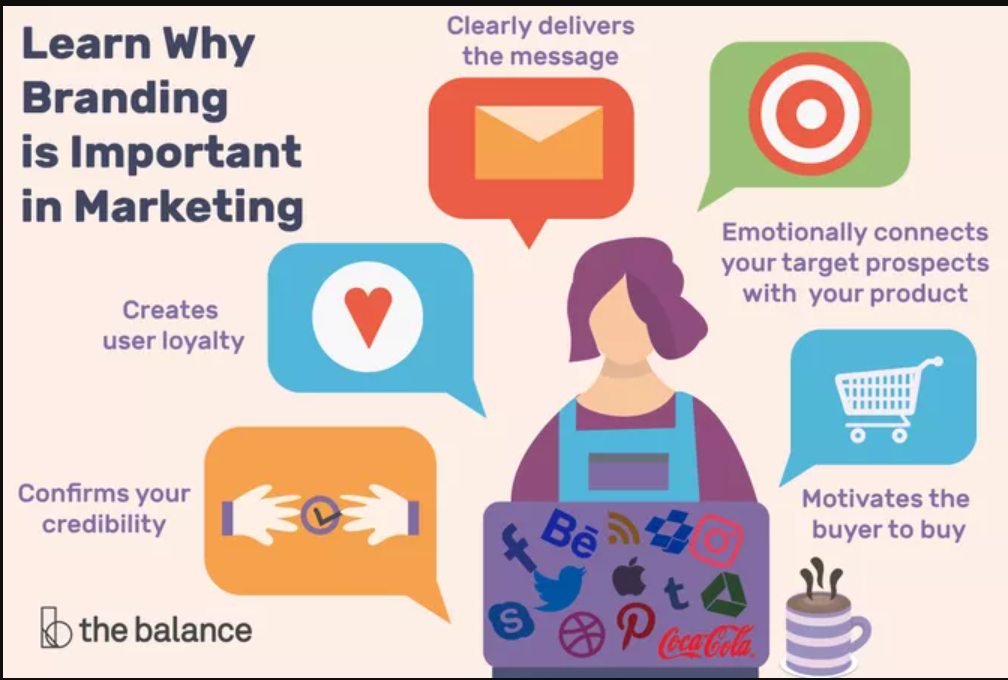 Task
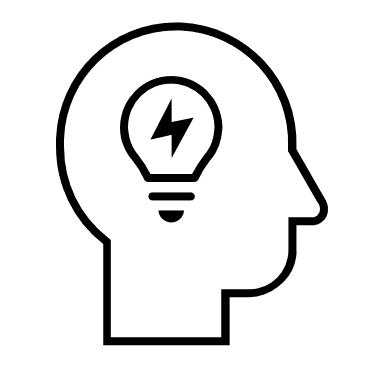 Create your own brand!
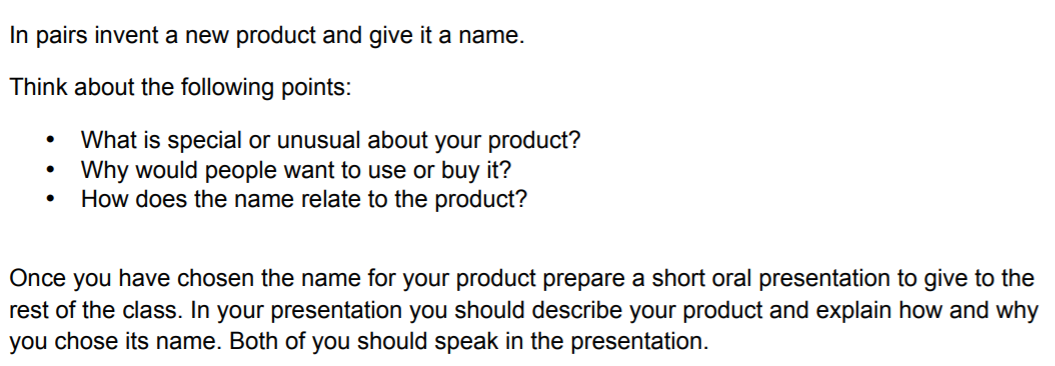 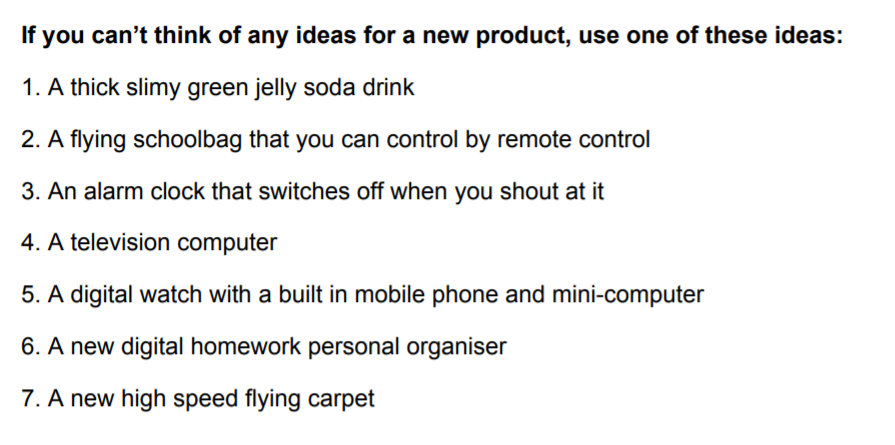 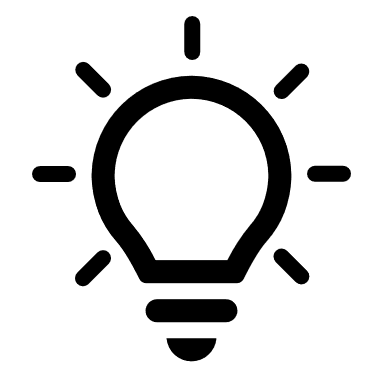